Muhammadiyah sebagai gerakan Politik
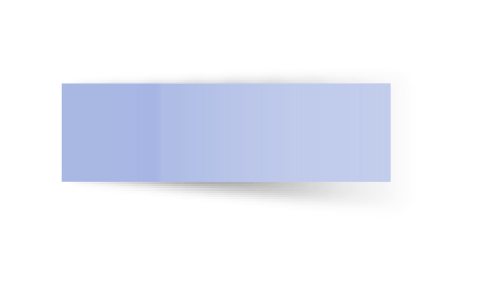 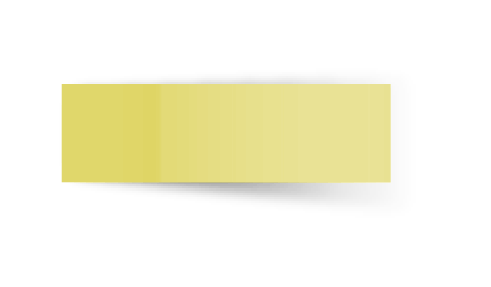 Kelompok 10
Table of Contents!
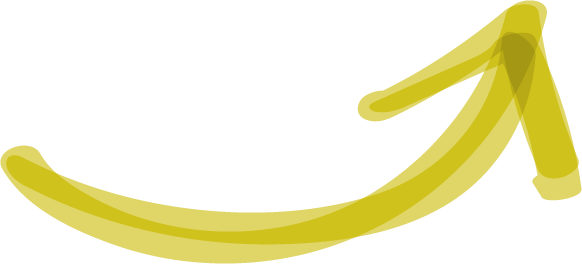 Dakwah vs Politik Praktis
Konsep Amar Makruf
Muhammadiyah dan Politik
Nilai Politik
Muhammadiyah dan Politik
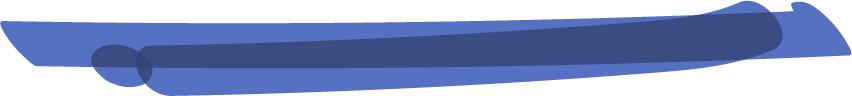 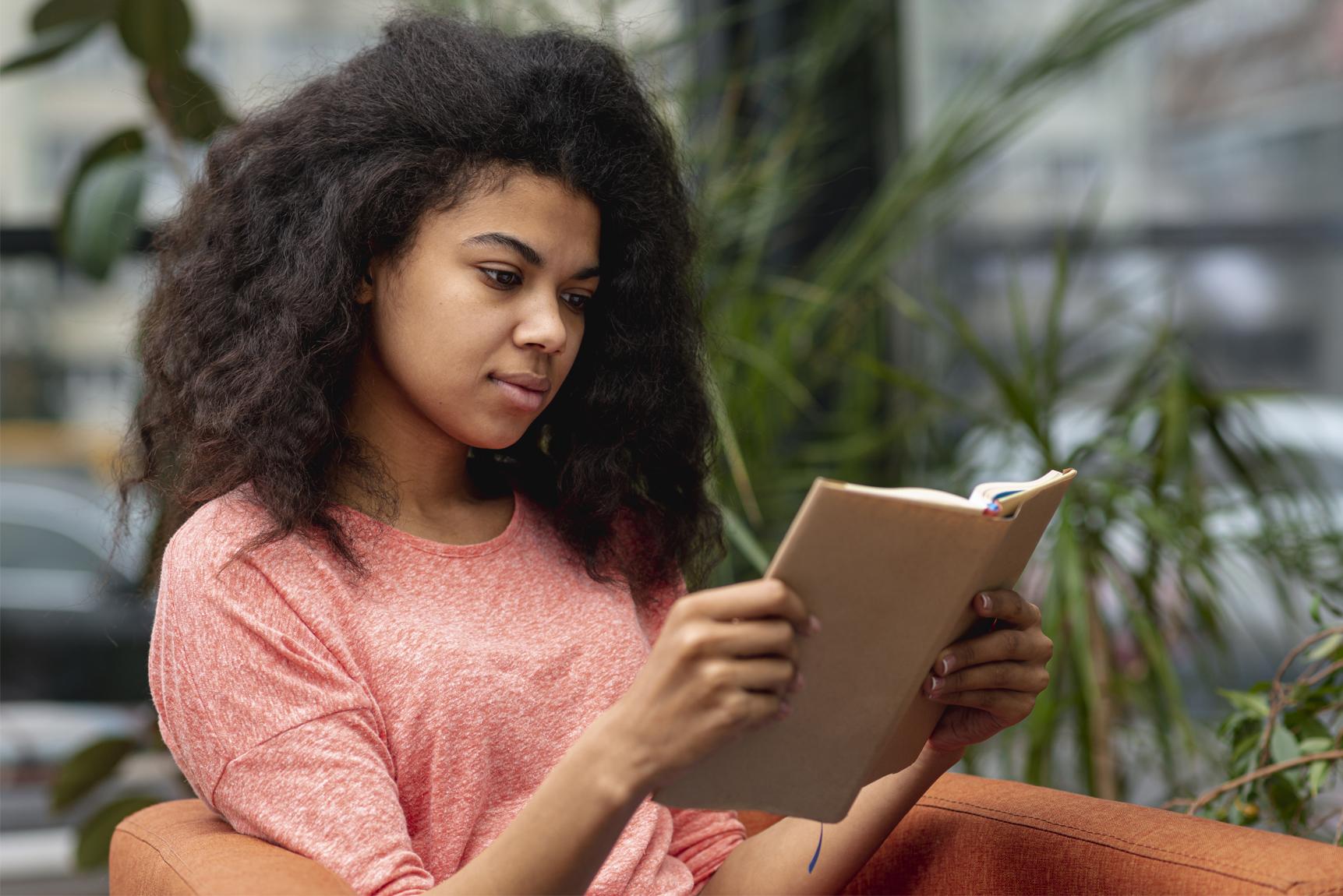 Muhammadiyah dalam mengartikulasikan kepentingan politiknya sekurang-kurangnya mempunyai tiga prinsip dasar :
1.aspirasi politik Muhammadiyah disalurkan melalui organisasi politik di luar Muhammadiyah. 
2.organisasi tersebut tidak memiliki hubungan apapun dengan Muhammadiyah
3.organisasi tersebut didirikan bersama dengan elemen-elemen masyarakat lain
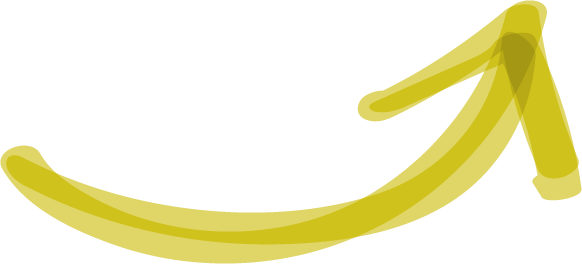 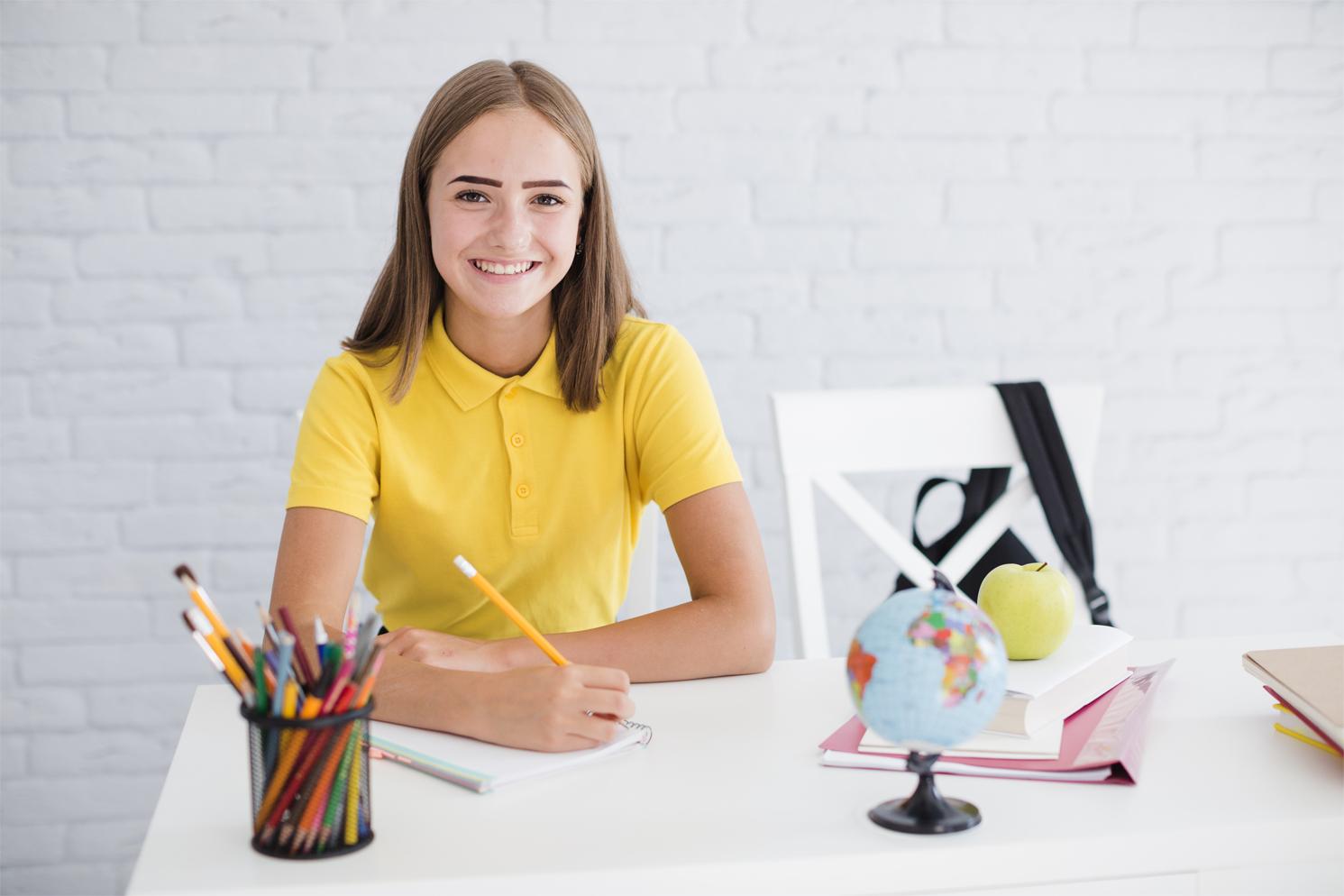 Konsep Amar Makruf
Dengan melaksanakan dakwah Islam dan amar ma’ruf nahi munkar dengan caranya masing-masingtelah menjadi khittah  yang sesuai dengan tujuan Muhammadiyah guna Terwujudnya masyarakat Islam yang sebenar-benarnya atas Dasar dan Amalan Usaha Muhammadiyah bukan hanya pada aspek sosialserta pendidikan semata karna tidak ada salahnya jika pada era pasca reformasi ini bila muhmmadiyah ikut andil un tuk melakukan itjihad politik dengan memepertegas komitmen dari amar makruf nahi munkar pada konsep yang lebih mandalam yakni kepemimpinan nasional Dalam perjuangan melaksanakan usahanya menuju tujuan terwujudnya masyarakat Islam yang sebenar-benarnya, dimana kesejahteraan, kebaikan dan kebahagiaan luas-merata serta mendasarkan Muhammadiyah sebagai segala gerak dan amal usahanya atas prinsip-prinsip yang tersimpul dalam Muqaddimah Anggaran Dasar.
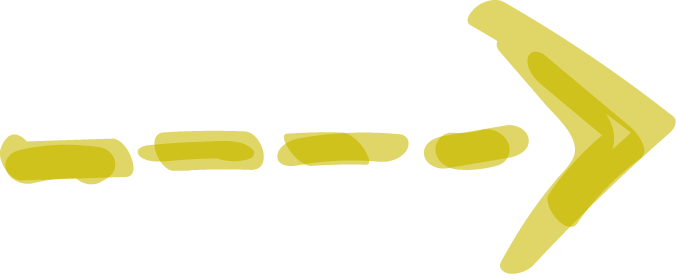 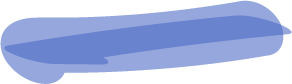 Muhammadiyah ialah organisasi dakwah sehingga tidak semestinya terlibat dalam politik praktis. Jika organisasi dakwah berimpitan dengan partai politik dan kekuatan politik, yang terjadi ialah politisasi ormas dan agama,namun Muhammadiyah mengubah pergerakan dari bersikap pasif dengan partai politik menjadi cenderung proaktif berkomunikasi dengan partai-partai politik. Dengan tetap menjaga jarak terhadap partai partai politik agar agar tidak abu-abu bahwa ormas Muhammadiyah masuk politik praktis. baik selama mengikutsertakan nilai-nilai moral dan etika.
Dakwah vs Politik Praktis
Nilai Politik
Muhammadiyah memandang politik sebagai bagian dari mu‘amalah duniawiyah yang harus diurus dalam kerangka menjalankan dan mewujudkan ajaran Islam dalam kehidupan umat dan bangsa. Sebagaimana prinsip  bermu’amalah, maka dasarnya boleh kecuali hal yang dilarang. Artinya, disatu pihak diberi keleluasaan, tetapi tidak berarti serba boleh atau serba bebas, tanpa dasar nilai dari ajaran Islam itu sendiri. Selain itu, nilai-nilai yang diperintahkan dan dianjurkan dalam Islam harus dijalankan dalam politik, sebaliknya hal-hal yang dilarang harus dihindarkan atau tidak boleh dilakukan.
Tentang mana yang boleh dan tidak boleh, yang benar dan salah, yang baik dan buruk, yang pantas dan tidak pantas, selain dalam ajaran Islam sendiri terdapat kandungan nilai yang mengaturnya secara sharis atau jelas. Tentunya, teradapat nilai-nilai politik yang menjadi tanah ijtihad, karena menyangkut urusan mu‘amalah duniawiyah. Muhammadiyah melalui Khittah Denpasar 2002 secara tegas menetapkan garis perjuangan politik dalam kehidupan berbangsa dan bernegara, yang didalamnya terkandung nilai dan orientasi bagi tindakan setiap warga persyarikatan.
Kesimpulan
Muhammadiyah merupakan salah satu komponen bangsa yang memiliki posisi dan peran yang sangat strategis. Muhammadiyah dapat memainkan peran politik sebagai kekuatan politik yang ikut memengaruhi proses politik nasional secara signifikan, tanpa harus mengubah jati dirinya menjadi organisasi partai politik. Dalam kapasitasnya sebagai organisasi sosial keagamaan, Muhammadiyah harus mampu menampilkan diri dengan artikulasi politik yang lebih efektif, sebagai wujud tanggung jawab moral dalam ikut serta mengarahkan jalan sejarah bangsa ini menuju masa depan Indonesia yang adil, makmur, demokratis, dan berkeadaban.
شكرا لكم
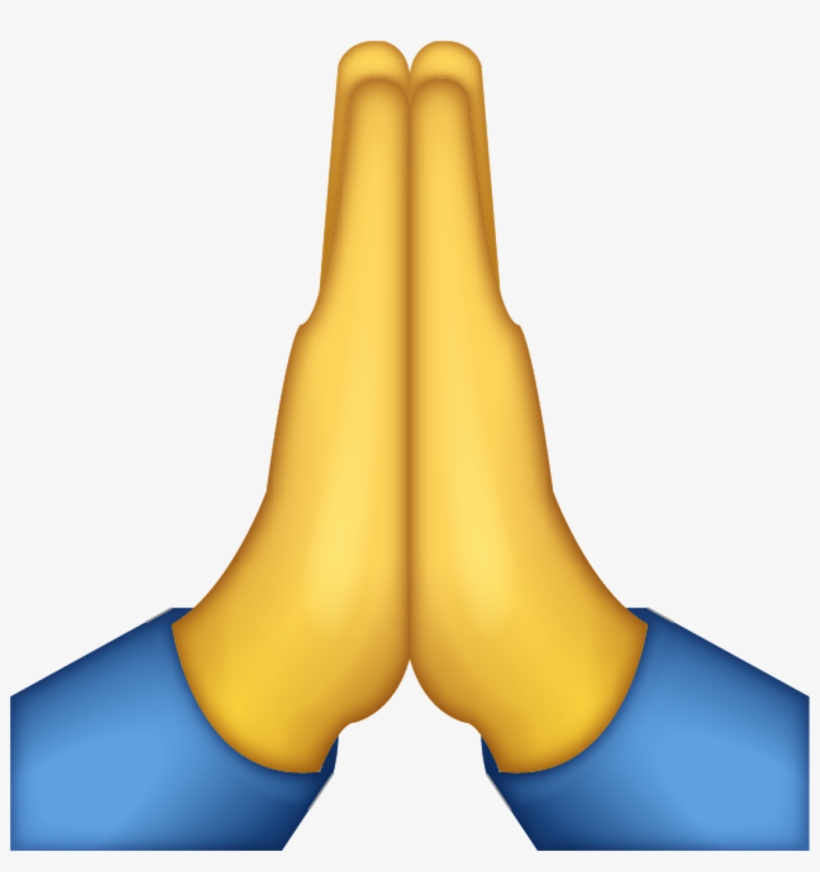 Thank You
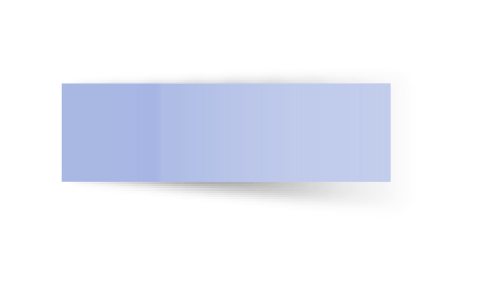 Pertanyaan Sesi 1
1.
Pertanyaan Sesi 2
1.